STT News
Peter Wintz (IKP, FZJ)
PANDA Collaboration Meeting, Dec-2013, FAIR
STT News
Recent STT activities
Workshop summary
Straw production & straw layout
Readout systems
Test system installations
Beam tests 2014
STT timelines
STT pre-series test in 2015/16
Dec-10, 2013
Peter Wintz
p. 2
STT Workshop in Oct-2013
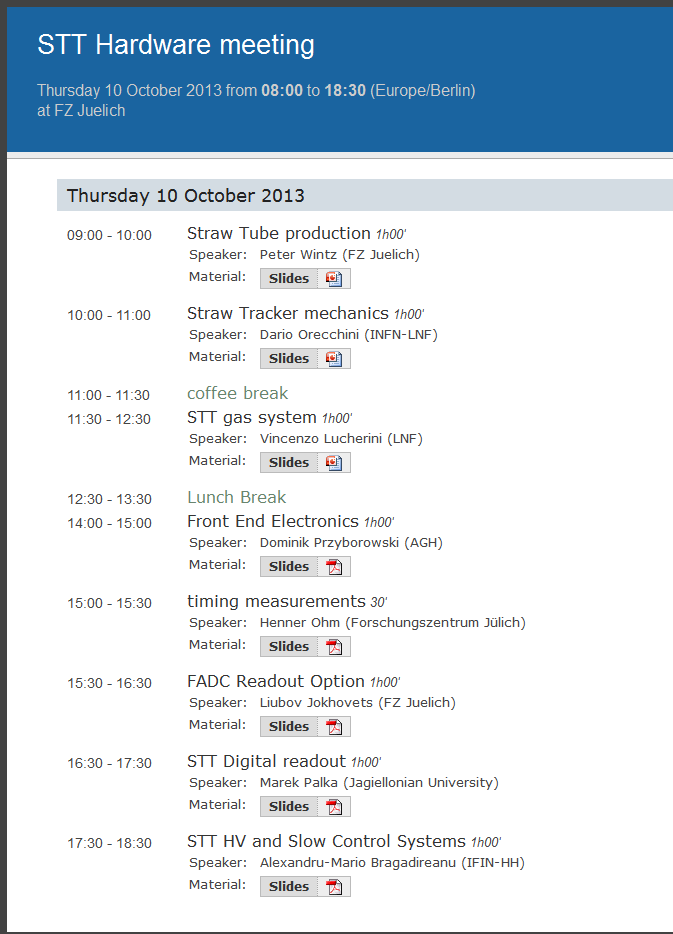 STT work packages discussed
Straw and layer-module production (FZJ)
STT general mechanics (LNF)
Gas system (LNF)
Frontend / analog electronics (Krakow, FZJ)
Digital readout (Krakow, FZJ)
Detector control & HV system  (IFIN-HH)
Dec-10, 2013
Peter Wintz
p. 3
Straw Layout in STT
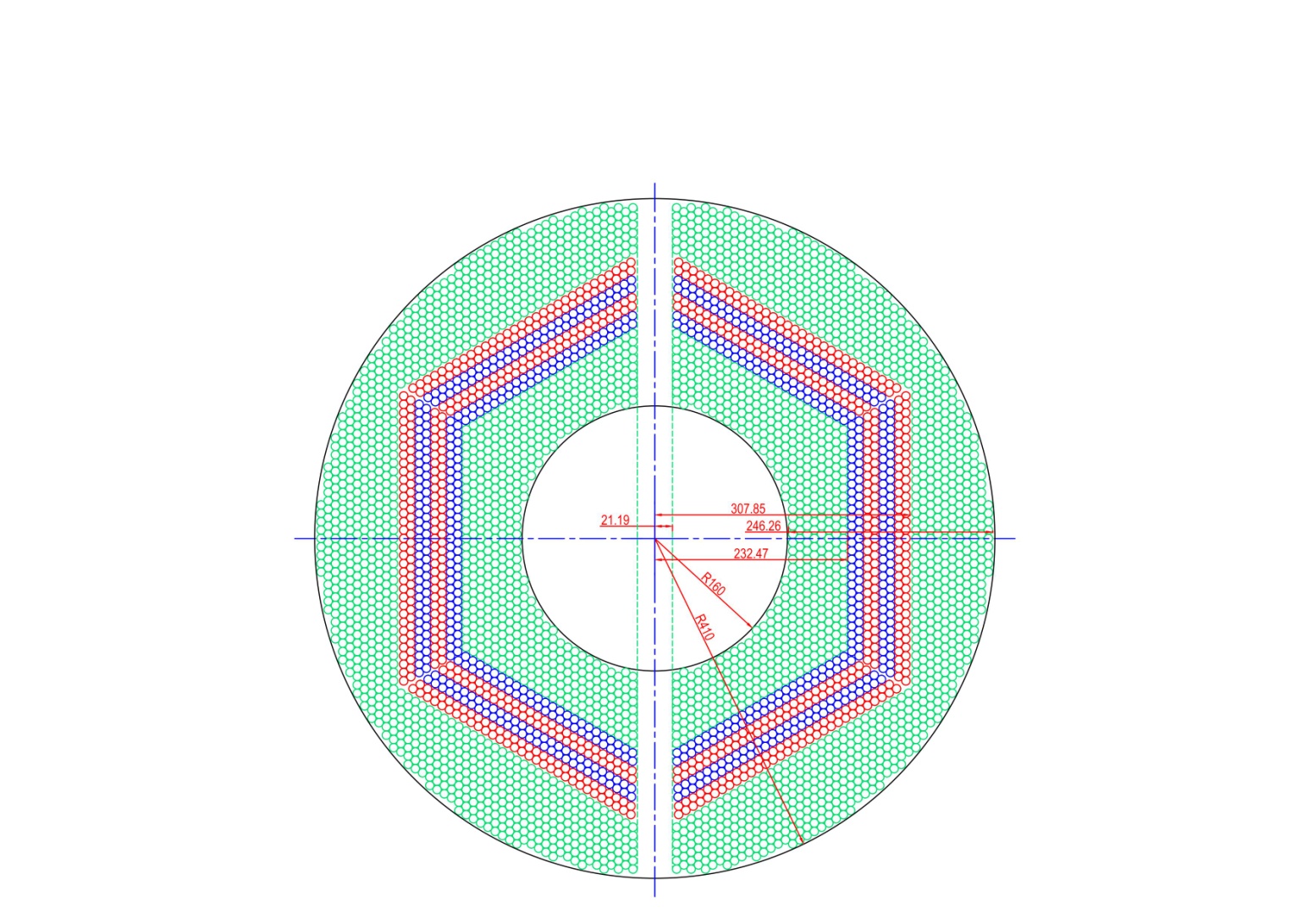 STT straw layout:
New straw pitch: 10.12 mm (~ 10 µm gap)
Straw diameter: ~ 10.05 mm (pressurized)
Mylar film wall: 27µm

Straw layer modules
Determine all straw positions (soon)
Group straws into 4-layer modules, stereo-layer modules 
Periphery, mounting elements, ..
Integration in mechanical frame  iteration with Dario
straw pitch
Dec-10, 2013
Peter Wintz
p. 4
Straw Productions
Straw production
final straw film specification, leakage tests successfull
straw series production started in Oct-2013
complete straw mass production takes 3-4 years, including  ~50% spares

 Quality checks
leakage and wire tension measurement for each straw
long-term test sample
Dec-10, 2013
Peter Wintz
p. 5
Electronic Readout Status
Currently in preparation: large-scale systems

ASIC-ToT + TRBv3:
new ASIC chip in design, in production soon
available in (late) Q2/2014, ~ 100chips (8ch) 

FADC based readout 
new design amplifiers & cabling, FPGA/FADC architecture
available in Q2/2014
Dec-10, 2013
Peter Wintz
p. 6
Test System Installations
Permanent STT test systems with DAQ in Juelich
PC network (“strawnet“)
ASIC-TRBv3 readout installed last week by Cracow
3 ASIC-boards, 96 channels
 Greg‘s, Jacek‘s talks
Cosmic ray tests as preparation for next beam tests
tuning setups, straw electric coupling, HV distribution
optimise electronic parameters (ASIC shaping)
define default straw operation settings (gas gain)
clean tracking  resolution limits
Dec-10, 2013
Peter Wintz
p. 7
Beam Tests 2014
Beam time requests for 2014 (COSY)
1 week in Jun-2014, protons at 3.0, 0.8, 0.6 GeV/c 
1 week in Sep-2014, deuterons at 2.0, 1.3, 1.0 GeV/c 
1 week in Nov-2014, protons at 2.0, 1.3, 1.0 GeV/c
dE/dx range ~ 10 mips 
aim for prot./deuteron separation
2 straw setups for both readouts
824 straws and 816 straws
Optional: larger straw setups if 
      new RO systems available
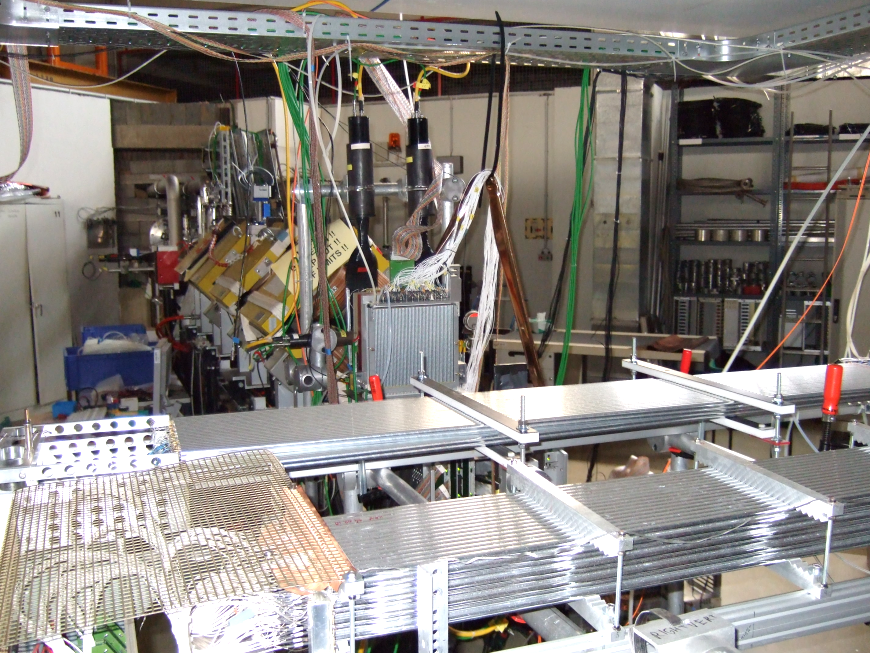 2 Straw setups, beam coming from the back (Big Karl area @ COSY)
Dec-10, 2013
Peter Wintz
p. 8
STT Milestones & Roadmap
M3:  TDR approval 				                    1.03.2013
M8:  Pre-series test accepted  			     31.03.2016 
M9:  Final STT construction, acceptance test 	                  31.03.2018 
M10: Shipment to FAIR / approval for installation  	     30.06.2018
M11: Ready for beam 		                               30.09.2018
M12: Commissioning done / ready for operation               20.12.2018

Official timelines transmitted to FAIR
Dec-10, 2013
Peter Wintz
p. 9
STT Milestones & Roadmap
M3:  TDR approval 				                    1.03.2013
M8:  Pre-series test accepted  			     31.03.2016 
M9:  Final STT construction, acceptance test 	                  31.03.2018 
M10: Shipment to FAIR / approval for installation  	     30.06.2018
M11: Ready for beam 		                               30.09.2018
M12: Commissioning done / ready for operation               20.12.2018

	Official timelines correlated with money flow
Dec-10, 2013
Peter Wintz
p. 10
STT Pre-Series Test
One complete STT sector (~ 800 straws)
final design of straw-layer modules
mechanical frame
electronic RO system (800 channels)
supply system & DCS
Assembly and installation in 2015
Beam test at COSY 2015/16
Complete! test
STT hexagon sector
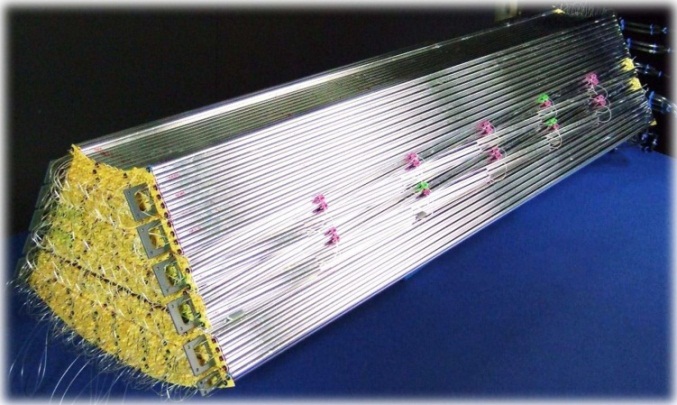 Beam
Dec-10, 2013
Peter Wintz
p. 11
Pre-Series Test Program
Tracking + dE/dx measurements
position calibration by reconstructed tracks
isochrone + dE/dx calibration methods
scatter target?  fiber, foil, .. in beam
final resolution
Continuous DAQ, (PANDA-DAQ v1?)
high particle rates ~ 1 MHz
online tracking
No magnetic field, straight tracks
STT hexagon sector
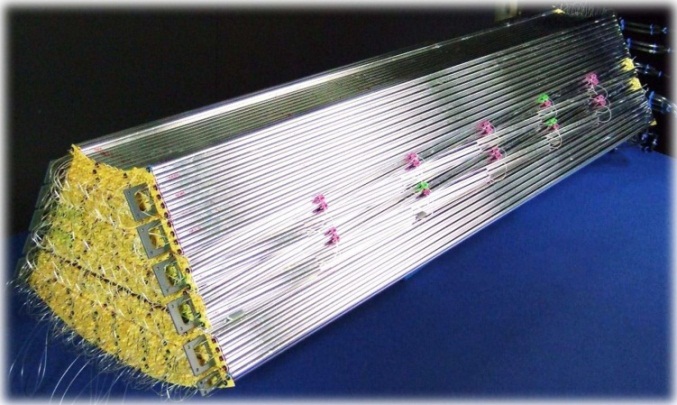 Beam
Dec-10, 2013
Peter Wintz
p. 12